Basic Steps in the Research Process
Dr Muhammad Ibrar
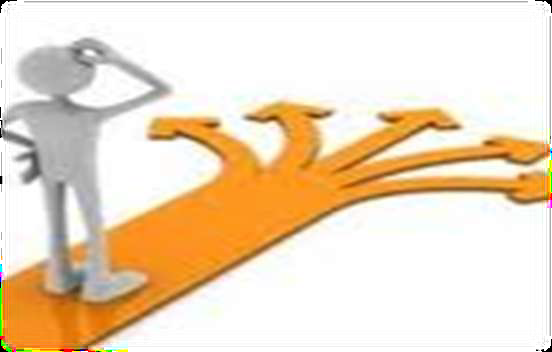 MEANING OF RESEARCH AND PROCESS
RESEARCH  “A SYSTEMATIZED EFFORT TO GAIN NEW KNOWLEDGE” 
PROCESS 
PROCESS INCLUDES STEPS FOLLOWED TO DO A PARTICULAR RESEARCH
MEANING OF RESEARCH PROCESS
RESEARCH PROCESS CONSIST OF SERIES OF ACTION OR STEPS NECESSARY TO EFFECTIVELY CARRY OUT RESEARCH AND DESIRED SEQUENCING OF THESE STEPS
1. Selection & Formulation of  the Research Problem
“A problem well-defined is half solved”
Firstly research problem should be find out which the researcher want to solve
The research process begins with the recognition of a problem or issue.
• At the very outset the researcher must single out the problem he wants to study, i.e to decide area of interest.
• There are two steps involved in :
a. Understanding the problem thoroughly
b. And rephrasing the same into meaningful terms from an analytical point of view
The best way of understanding the problem is to discuss it with one’s own colleagues or with those having the same expertise in the matter.
2. Review of Literature
Literature review or Review of Literature is integral part of entire research process and makes valuable.
Reviewing literature can be time-consuming, scary and frustrating, but is also rewarding. Its functions are:
a. Bring clarity and focus to your research problem;
b. Improve your methodology;
c. Broaden your knowledge.
3. Establish Research Objectives
“If you do not know what you are looking for, you won’t find it”
Objectives are the goals you set out to attain in your study.

They inform a reader what you want to attain through the study.

It is extremely important to word them clearly and specifically.

Objectives should be listed under two headings:
a) main objectives ( aims);
b) sub-objectives.
• The main objective is an overall statement of the drive of your study.
The role of the objective is to guide the researcher by defining the area of research and to keep him on the right track.
4. Preparing the Research Design
Research Design step involves the development of a research plan for carrying out the study.
The function of research design is to provide for the collection of relevant evidence with minimal expenditure of effort, time and money.
Research Design -
Universe of the Study
Sample Size
Sample Technique
Data Collection
5. Data Collection
6. Analysis & Interpretation Of Data
The Analyses of data can of two types:
Quantitative analysis
Qualitative analysis
Thus analysis of data require a number of closely related operations such as establishment of categories, the application of these categories into raw data through tabulation, chart and then draw inferences. Analysis work is based on the computation of various percentage etc.
7. Research Report Writing
Researcher has to prepare the report of what has been done by him.
Findings are presented often by research ,objective should be in clear and concise way
The report will communicates properly and result to clients
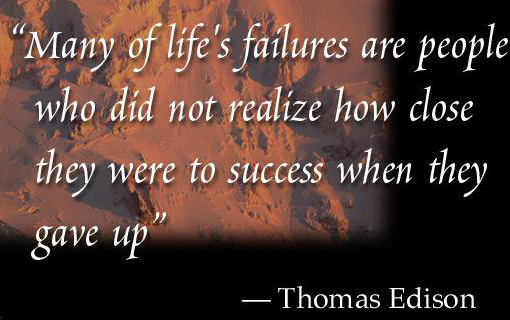